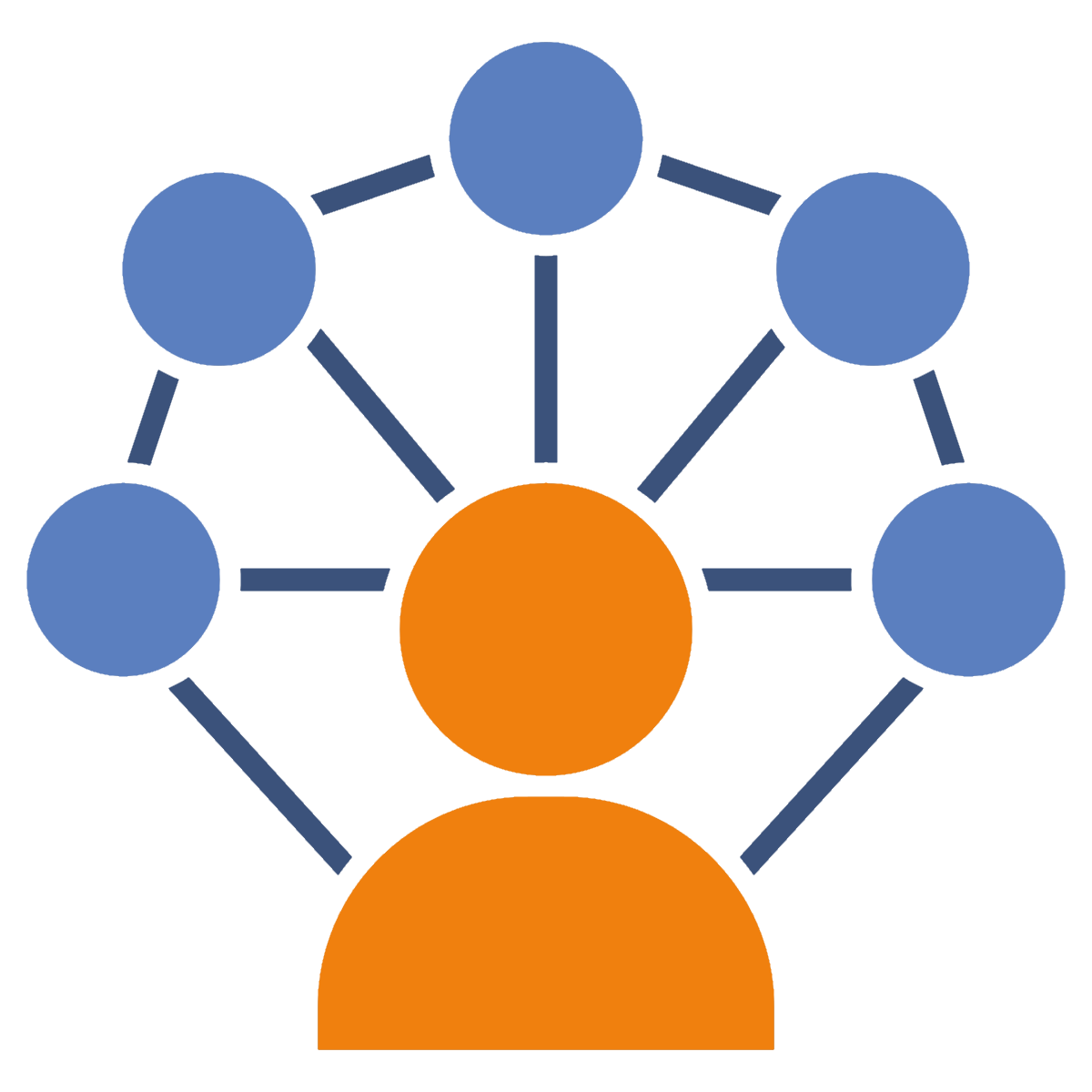 Tessere una 
rete di supporto
Prevenire, Affrontare
Età 11-13, 14-18
Tessere una rete di supporto
Durata: 25 minuti
Obiettivi formativi:
I partecipanti impareranno a:
Apprezzare quanto tessere una rete di relazioni solide e una buona reputazione online possa proteggerli dal cyberbullismo
Scoprire strategie per creare una rete di supporto
Parole chiave: cyberbullismo, supporto, network, rete, reputazione, relazioni positive, protezione, rischio
Strumento: ‘Creare un cuscinetto’ (slide 7)
Domande Chiave
Perché è importante costruire una reputazione positiva online?
Perché le relazioni positive sono importanti per te?
Perché queste relazioni potrebbero aiutare a ridurre il rischio di bullismo?
Come si può costruire una reputazione positiva online?
Come si possono costruire relazioni positive tra pari?
Cosa fanno i fornitori di servizi online per favorire la creazione di spazi sicuri e positivi?
Essere sempre positivi!
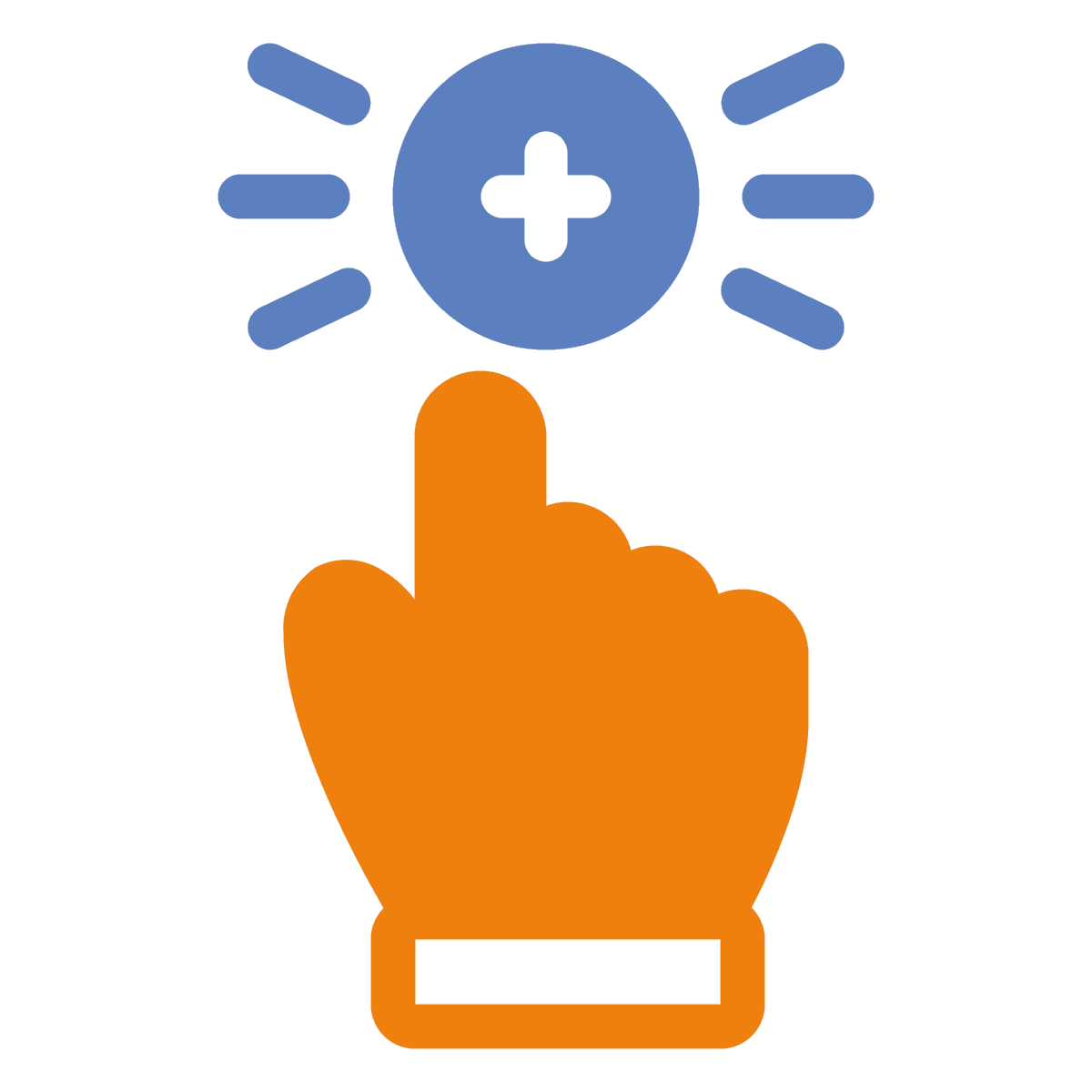 Perché è importante costruire una reputazione positiva online?

Perché le relazioni online sono importanti per te?
La mia rete di supporto
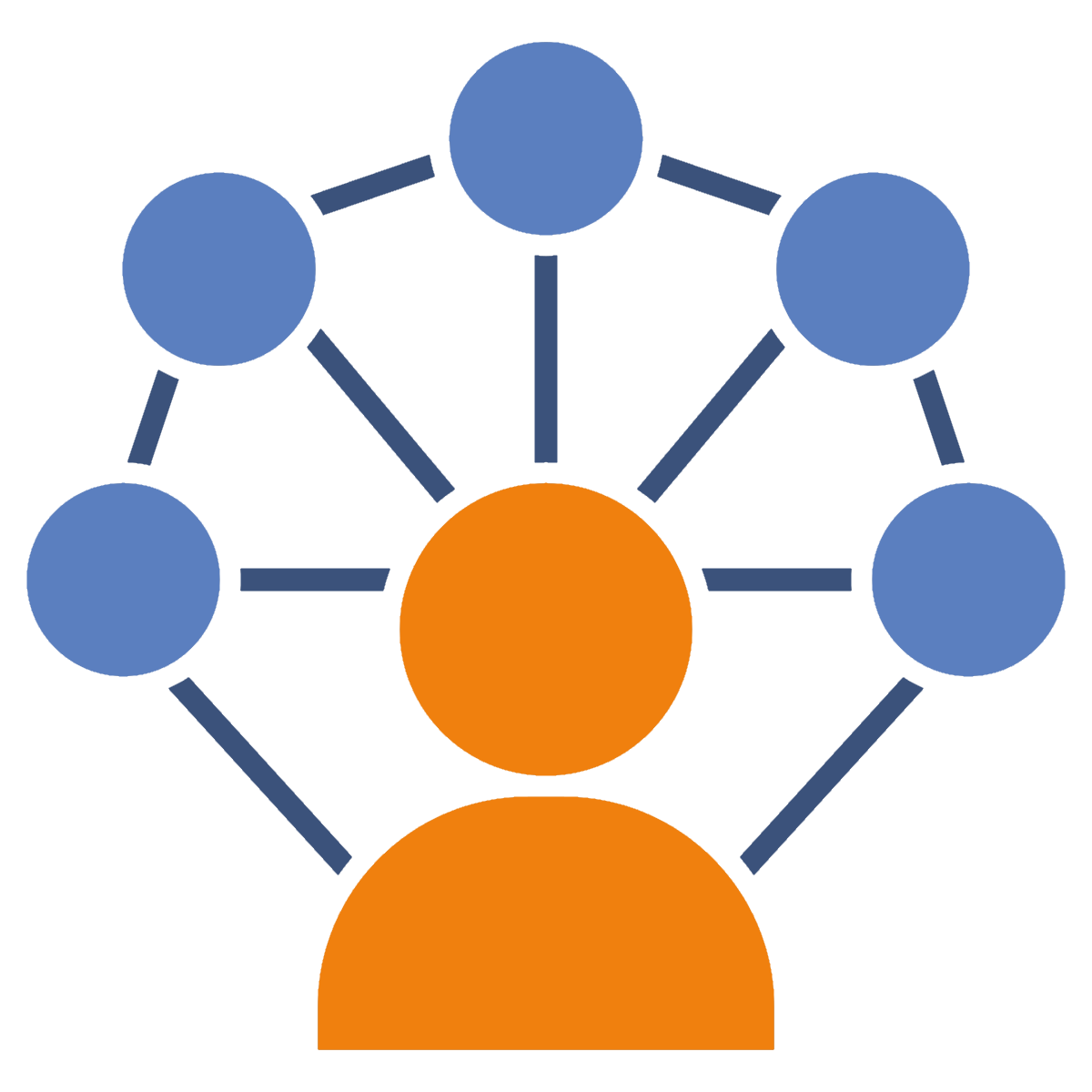 In che modo relazioni e reputazione positive possono aiutare a ridurre episodi di bullismo?
La mia rete di supporto
Persone affermate o apprezzate nella comunità potrebbero essere meno soggette ad atti di bullismo 
Una persona con una buona reputazione potrebbe ricevere più supporto dagli altri intorno a sé, nel caso sia vittima di bullismo.
Una persona con relazioni positive ha qualcuno a cui rivolgersi, nel caso sia vittima di bullismo.
Relazioni positive di gruppo possono creare spazi online in cui il bullismo e altre forme di comportamenti inaccettabili abbiano meno spazio.
Cosa puoi fare per costruire o rafforzare la tua reputazione e le tue relazioni online?
Creare un cuscinetto
Reputazione
Relazioni
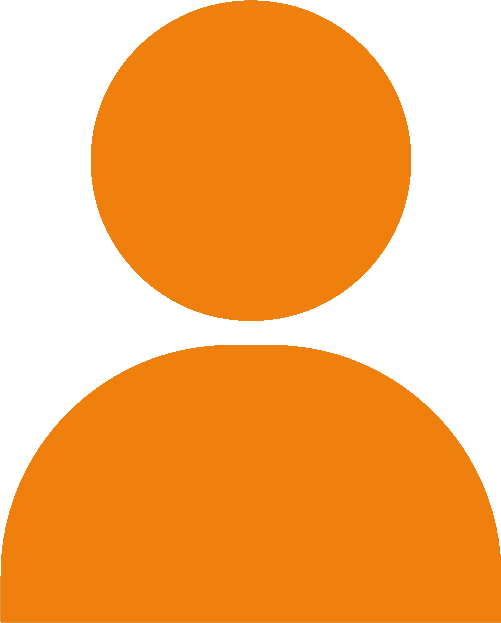 Creare un cuscinetto
Creare una campagna di raccolta fondi o dare vita a un gruppo per realizzare qualcosa di positivo
Creare dei contenuti positivi che possano aiutare gli altri (es: ‘Come fare a…’ video, guide, consigli)
Utilizzare l’“ascolto attivo” per sostenere gli altri
Essere più attivi nelle conversazioni di gruppo
Complimentarsi con gli altri quando raggiungono qualcosa
Sostenere le persone che stanno affrontando delle difficoltà
E le aziende cosa fanno?
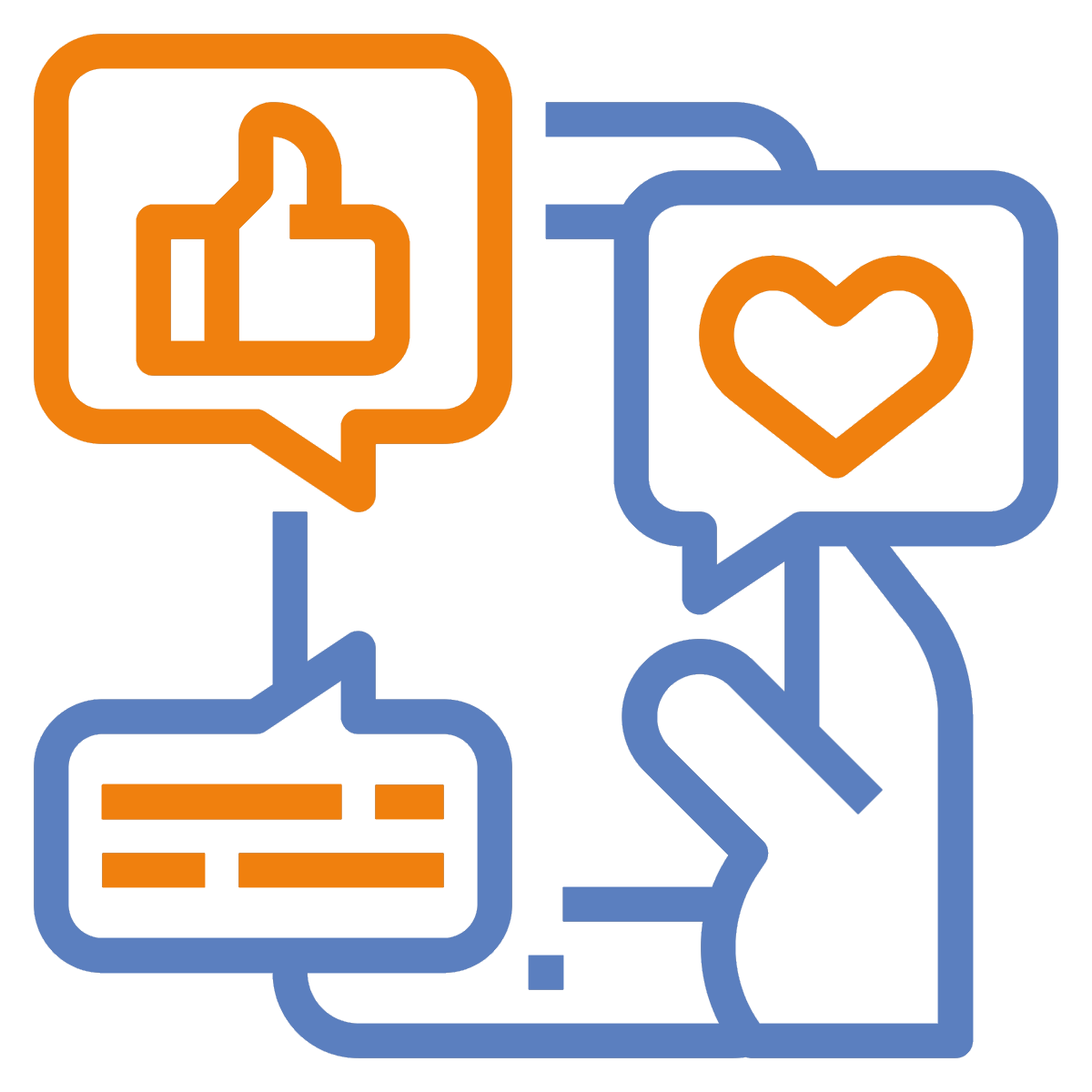 Cosa dovrebbero fare i fornitori di servizi online (le aziende “tech”) per creare spazi sicuri e positivi?